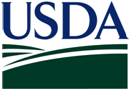 USDA, National Finance CenterPRT MeetingAugust 14, 2024
Payroll/Personnel System (PPS),  
 EmpowHR & webTA Statistics
1
Software Change Requests (SCR)  as of August 14, 2024
Scheduled Release Summary 
GESD Projects Scheduled
 107 Open Projects Scheduled 

GESD Projects Unscheduled Breakdown By Status
 228 Pending 
86 FRD 
123 TBD
2
SCR by LOBas of August 14, 2024
Unscheduled Project Breakdown 
            By Line of Business (LOB)
3
SCR Scheduled Release Summary as of August 14, 2024
Scheduled Release Summary

CY 2024 Pay Period 19 Projects
18 Projects Scheduled

CY 2024 Off Release Projects
52 Projects Scheduled

Note - Projects remain open 2 pay periods after implementation
4
Completed SCR Totals as of August 14, 2024
Completed SCR Totals

2024   212
2023   386
5
Incident Report (IR) Summaryas of August 14, 2024
PPS IR Summary
6
IR Average Days at Closureas of August 14, 2024
PPS IR Average Days at Closure
7
Completed PPS IR Totalsas of August 14, 2024
Completed PPS IR Totals
2024   1007
2023   1409
8
EmpowHR IR Summaryas of August 14, 2024
EmpowHR IR Summary
9
EmpowHR IR Average Days at Closureas of August 14, 2024
EmpowHR IR Average Days at Closure
10
Completed EmpowHR IR Totalsas of August 14, 2024
Completed EmpowHR IR Totals
2024  339
2023 576
11
webTA IR Statisticsas of August 14, 2024
webTA IR Statistics
12
webTA IR - Average Days at Closureas of August 14, 2024
webTA IR Average Days at Closure
13
webTA IR Summary as of August 14, 2024
Completed webTA IR Totals
2024   77
2023 106
14